МУНИЦИПАЛЬНОЕ КАЗЕННОЕ УЧРЕЖДЕНИЕ
УПРАВЛЕНИЕ ОБРАЗОВАНИЯ АДМИНИСТРАЦИИ МУНИЦИПАЛЬНОГО
ОБРАЗОВАНИЯ «БАРГУЗИНСКИЙ РАЙОН»
МБОУ «БАРГУЗИНСКАЯ СРЕДНЯЯ ОБЩЕОБРАЗОВАТЕЛЬНАЯ ШКОЛА»
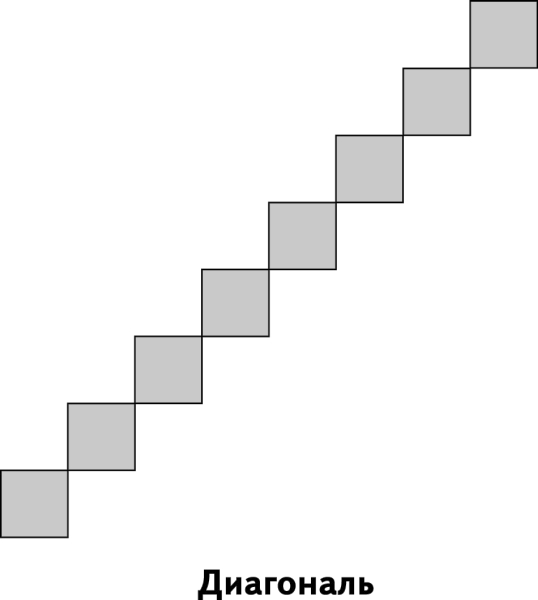 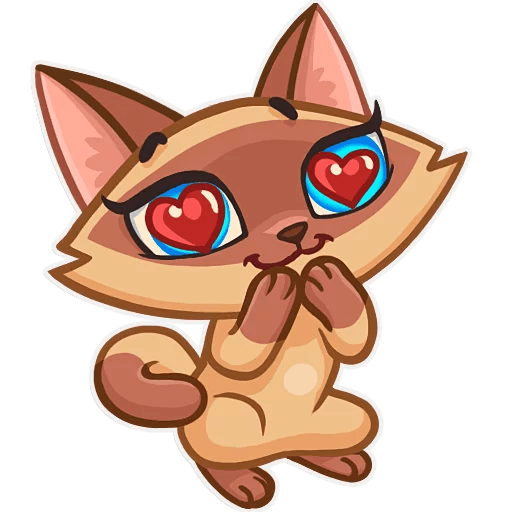 Урок №5 Диагональ
 к УМК «Шахматы в школе» Е.А. Прудниковой. Первый год обучения
Подготовила педагог дополнительного образования МБОУ «Баргузинская сош» Ухинова С.Б
Вспомним, какие линии на шахматной доске  нам уже знакомы
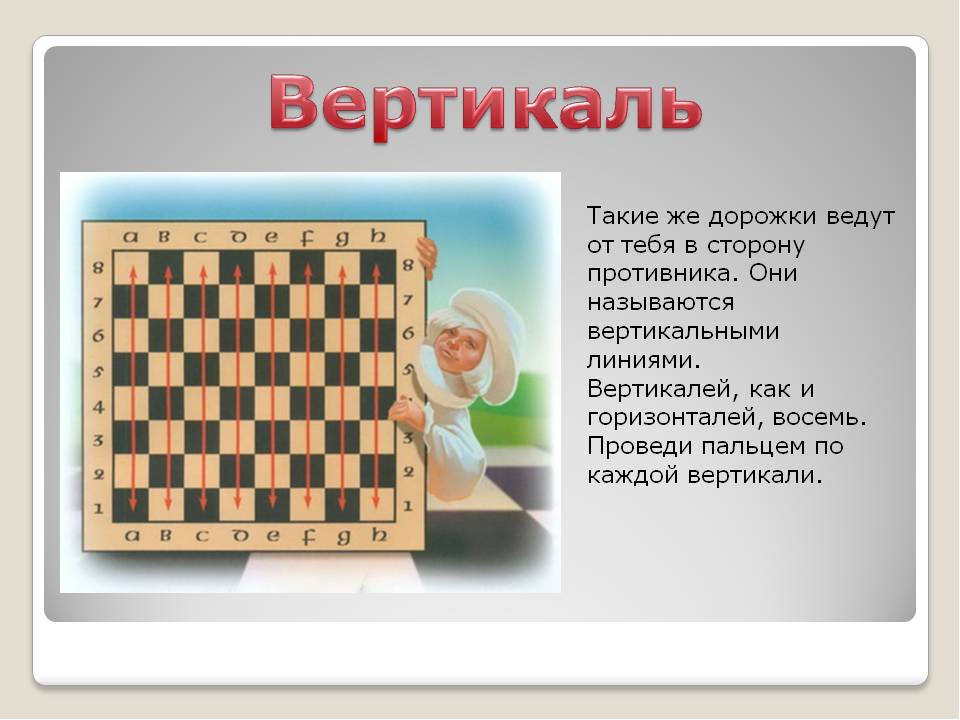 Отгадайте   ребус
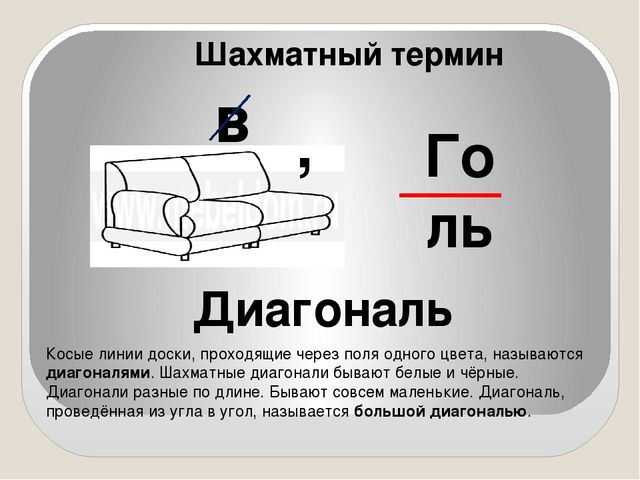 Самые длинные диагонали
Раскрась диагональ из 5 белых полей
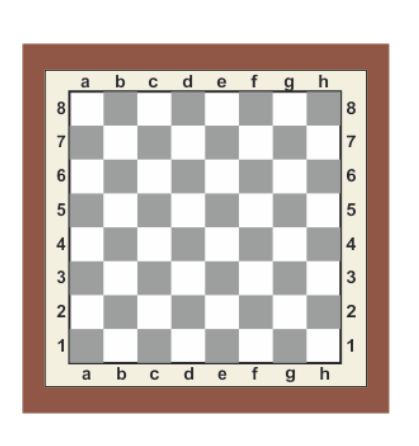 Диаграмма — напечатанное или нарисованное изображение шахматной доски
.
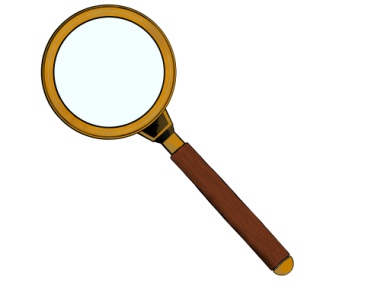 Интересные факты
.
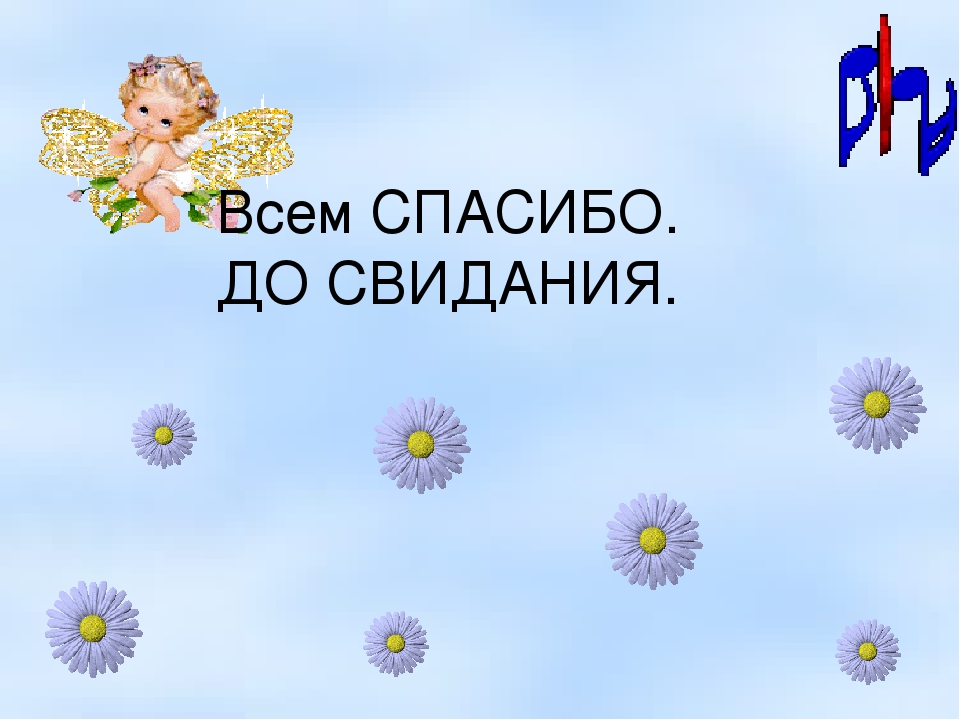